Qari mill-Ktieb 
tal-Profeta Żakkarija
Zak 8, 1-8
Ġiet il-kelma tal-Mulej 
tal-eżerċti u qalli:
“Hekk jgħid il-Mulej 
tal-eżerċti: Jien għajjur 
fuq li għajjur għal Sijon,
għajjur għaliha b’korla liema bħalha. 
Dan jgħid il-Mulej: 
Mill-ġdid indur lejn Sijon, 
u niġi ngħammar f’nofs
Ġerusalemm. Imbagħad 
lil Ġerusalemm jibdew ixandruha bħala 
<il-Belt il-fidila>, 
u l-muntanja tal-Mulej
tal-eżerċti bħala 
<il-Muntanja l-qaddisa>.
Dan jgħid il-Mulej: 
Il-pjazez ta’ Ġerusalemm 
għad jerġgħu joqogħdu
fihom ix-xjuħ, irġiel u nisa, 
kulħadd bil-bastun f’idu minħabba t-tul ta’għomru. 
U l-pjazez tal-belt jimtlew 
bi tfal subien u bniet,
jilagħbu fil-wesgħat tagħha.
Hekk jgħid il-Mulej 
tal-eżerċti: Jekk illum din hija ħaġa tal-għaġeb
f’għajnejn fdal dan 
il-poplu, se tkun 
tal-għaġeb f’għajnejja wkoll? 
Oraklu tal-Mulej tal-eżerċti.
Dan jgħid il-Mulej 
tal-eżerċti: Ara, jiena nsalva l-poplu tiegħi 
mil-Lvant u mill-Punent, u nġibhom lura biex
jgħammru f’nofs Ġerusalemm; u huma jkunu l-poplu tiegħi, 
u jiena nkun Alla tagħhom, fidil u ġust.”
Il-Kelma tal-Mulej
R:/ Irroddu ħajr lil Alla
Salm Responsorjali
R:/ Il-Mulej bena lil 
Sijon, u deher 
fis-sebħ tiegħu
Ħa jkollhom il-ġnus 
il-biża’ ta’ ismek Mulej, 
u s-slaten kollha tal-art 
il-biża’ tas-sebħ tiegħek,
meta l-Mulej jerġa’ jibni lil
Sijon, 
u jidher fis-sebħ tiegħu. 
U jisma’ t-talb tal-mitluqin, 
ma’ jistmellx it-talb tagħhom.
R:/ Il-Mulej bena lil 
Sijon, u deher 
fis-sebħ tiegħu
Jinkiteb dan għan-nisel li għad jiġi, 
u poplu ġdid għad ifaħħar lill-Mulej.
Il-Mulej iħares ’l isfel mill-għoli tas-santwarju
tiegħu, 
u jittawwal mis-sema lejn 
l-art,
biex jisma’ l-krib tal-ilsiera, 
biex jeħles ’il dawk li huma għall-mewt.
R:/ Il-Mulej bena lil 
Sijon, u deher 
fis-sebħ tiegħu
Ulied il-qaddejja tiegħek ikollhom darhom; 
nisilhom jibqa’ għal dejjem quddiemek.
U hekk jixxandar f’Sijon 
isem il-Mulej, 
u f’Ġerusalemm it-tifħir 
tiegħu,
meta l-popli flimkien jinġemgħu, u saltniet biex jaqdu l-Mulej.
R:/ Il-Mulej bena lil 
Sijon, u deher 
fis-sebħ tiegħu
Hallelujah, Hallelujah
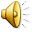 Bin il-bniedem ma ġiex biex ikun moqdi, imma biex jaqdi u biex jagħti ħajtu b’fidwa 
għall-kotra.
Hallelujah, Hallelujah
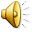 Qari mill-Evanġelju skont   
San Luqa
Lq 9, 46-50
R:/ Glorja lilek Mulej
F’dak iż-żmien, qamet kwistjoni bejn id-dixxipli dwar min kien l-akbar fosthom. Ġesù għaraf x’kellhom f’moħħhom, u
ressaq tifel żgħir lejh, qiegħdu maġenbu, u qalilhom:
“Min jilqa’ lil dan it-tifel żgħir minħabba f’ismi, ikun jilqa’ lili; u min jilqa’ 
lili, ikun jilqa’ lil dak li bagħatni.
Għax min hu 
l-iżgħar fostkom ilkoll, 
dak hu l-kbir.”
Qabeż Ġwanni u qallu:
“Mgħallem, rajna wieħed ikeċċi x-xjaten f’ismek, u ridna nżommuh, għax hu mhuwiex wieħed minn tagħna.”
Imma Ġesù qallu:
“La żżommuhx, għax 
min mhuwiex kontra tagħkom, huwa magħkom.”
Il-Kelma tal-Mulej
R:/ Tifħir lilek Kristu